A Distinctive Framework                           for Adventist Nursing: How will it influence                         curriculum and practice?
Curriculum
The systematic, formal method of transmitting knowledge in an academic setting.
Is knowledge transmitted or is it individually built upon information?
Can information be delivered in a vacuum void of feelings and attitudes? (Charismatic power, passion)
Are the three domains of learning included in the curriculum?   Cognitive – knowledge 
      Psychomotor – skills
  Affective – feelings and attitudes
[Speaker Notes: Ask ourselves 3 questions]
Transmitting the constructs of the framework  through the curriculum
Caring
Connecting 
Empowering
Can these be transmitted by delivering information ?
Traditional approach to curriculum development
Philosophy/mission statement
Conceptual model/Theoretical Framework
Plan of studies (courses)
Objectives leveled by course, year, and end of program
Content and learning experiences for each course
Provides a systematic, logical, mechanistic sequence of activities
Problems with traditional approach to curriculum development
Assumes 
Learning is logical, sequential, orderly
Faculty can exert control over knowledge
Results in overloaded curriculum
Must know
Nice to know
Challenges to the traditional approach
It doesn’t address certain realities:
Learning is more chaotic in nature
Focus on learner and desired outcomes
Individuals take different paths to reach these outcomes
A generic well-scripted road map may not meet every student’s patterns of learning.
Current trend for curriculum design
Start at the end by identifying desired (outcomes/competencies/objectives) and work backwards 
Framework shaped by concepts embedded in the outcomes and competencies
Faculty discuss what students must be able to demonstrate (core characteristics/qualities) rather than what content must be taught
Three domains of educational outcomes
Cognitive:  intellectual outcomes 
Psychomotor: skills
Affective: interests, attitudes, appreciation, methods of adjustment
Conveying the curriculum
Legitimate or official curriculum- formalized written documents containing
 philosophy 
mission 
program outcomes 
slo, competencies 
individual courses 
course outlines, syllabi
Content, learning activities, and evaluation
[Speaker Notes: How will the framework impact the way the curriculum is conveyed?]
Conveying cont…
Latent or hidden curriculum  - lessons, norms, values and beliefs acquired through the social environment 

Operational curriculum – what each teacher is required to transmit in areas of knowledge, skills, and attitudes. What is really communicated to the students.
Conveying cont…
Assessed curriculum – what is tested and evaluated
Learned curriculum – what the student actually learned
Null curriculum – content and skills, intentionally or inadvertently left out
Illegitimate curriculum – dispositions not quantifiable into behavioral objectives such as caring and compassion
Paradigm shifts
From training to education
From memorization to understanding rationale and acquiring skills and wisdom for clinical decisions
From product thinking to values-based  human caring
From maintenance adaptation to anticipatory innovative learning
Recommendations for the future of nursing (Carnegie Foundation)
Teach students to think like a nurse (connecting,  caring, and empowering)
Integrate classroom and clinical teaching
Teach students multiple ways of thinking:  scientific reasoning, clinical reasoning, 
Internalize what it means to be a professional 

Application to our framework
Internalize what it means to be a SAU Nurse
Curricular models
Block curriculum
Content organized by medical condition
Theory taught in class over designated time followed by clinical practice	
Concept-based curriculum
Integrating core concepts such as pain, inflammation, elimination, human development,  addiction.  Concepts expressed in different settings with different populations
Competency-based curriculum 
Observable and measurable goals that students must reach
Nursing faculty participation
Curriculum design
Curriculum evaluation
A Distinctive Framework                           for Adventist Nursing: How will it influence                         practice?
Christ-centered worldview
Compassionate care demonstrated by Jesus
No compassion fatigue
Illustrated by 
Good Samaritan 
Father of the Prodigal Son
Acronym for compassionate care giving
Compassionate
[Speaker Notes: A characteristic of God is His tender, compassionate loving care as demonstrated by Jesus himself when He was on this earth.]
C onnecting                                                                                     O beying                                                                            M odeling                                                                             P ardoning                                                                                      A ppreciating                                                                                        S avoring                                                                                        S haring                                                                                           II nterceding                                                                                        O ffering compassionate individualized caring                                                                                      N urturing                                                                                      A dvocating                                                                                    T ransforming 
E mpowering/ educating
[Speaker Notes: Prerequisites for compassionate care are action verbs.  Connect, obey, model, pardon , appreciate, savor, share, intercede, offer, nurture, advocate, transform, educate.]
COMPASSIONATE
Connecting with God, Self, and Others
With God and self
More than know about
Branch of the true vine
Fruit of the Spirit
Enoch experience
Connectedness makes all else possible
With those within your sphere
Colleagues
Patients
Students 
Families  and Communities
[Speaker Notes: Your influence will never be neutral.]
COMPASSIONATE
Obeying
Moral law
Laws of nature
Wall of protection
Divine calling
Your mission
Jonah experience
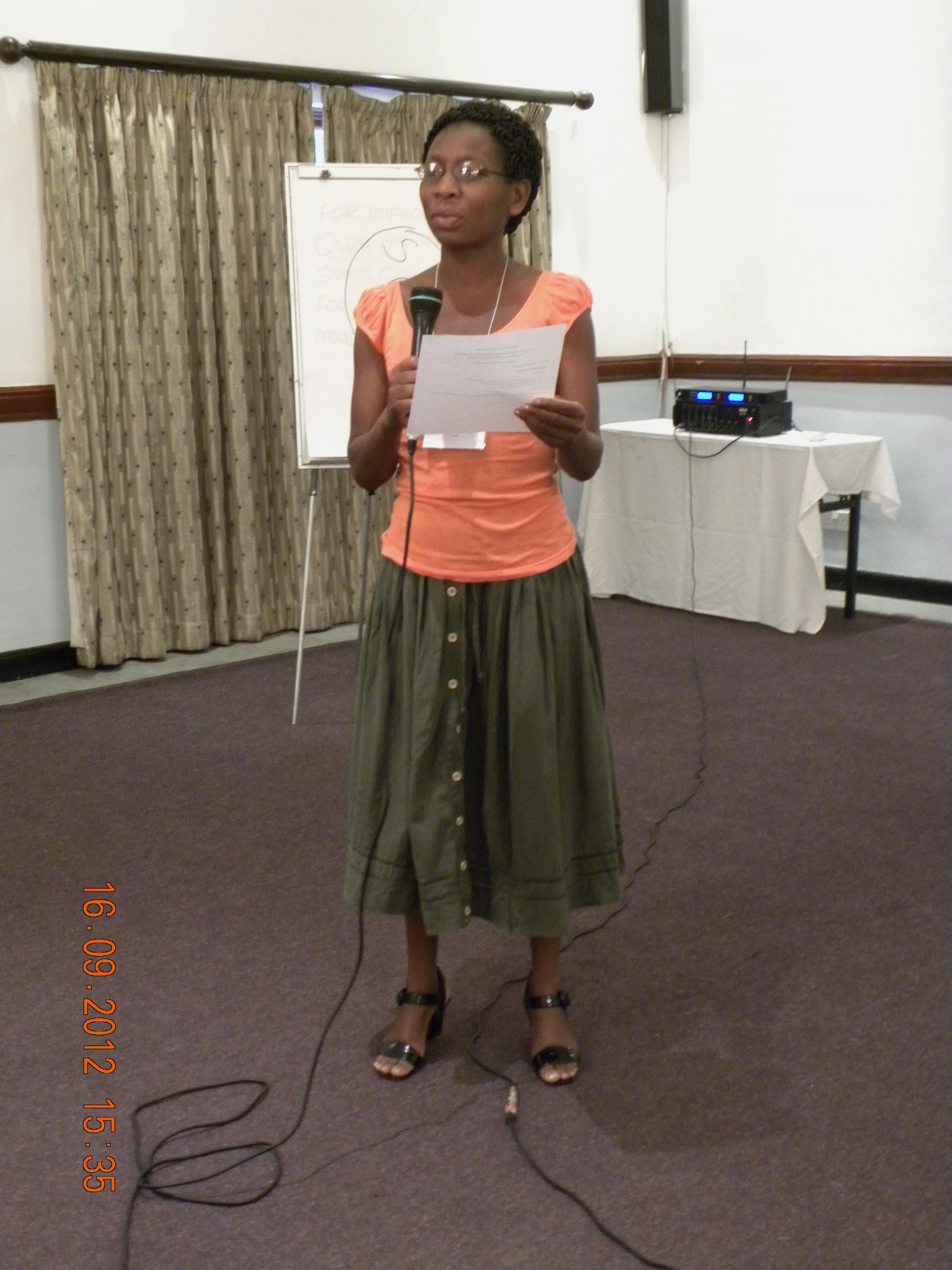 [Speaker Notes: Obedience]
COMPASSIONATE
Modeling
Healthy lifestyle
Physical 
Spiritual
Emotional
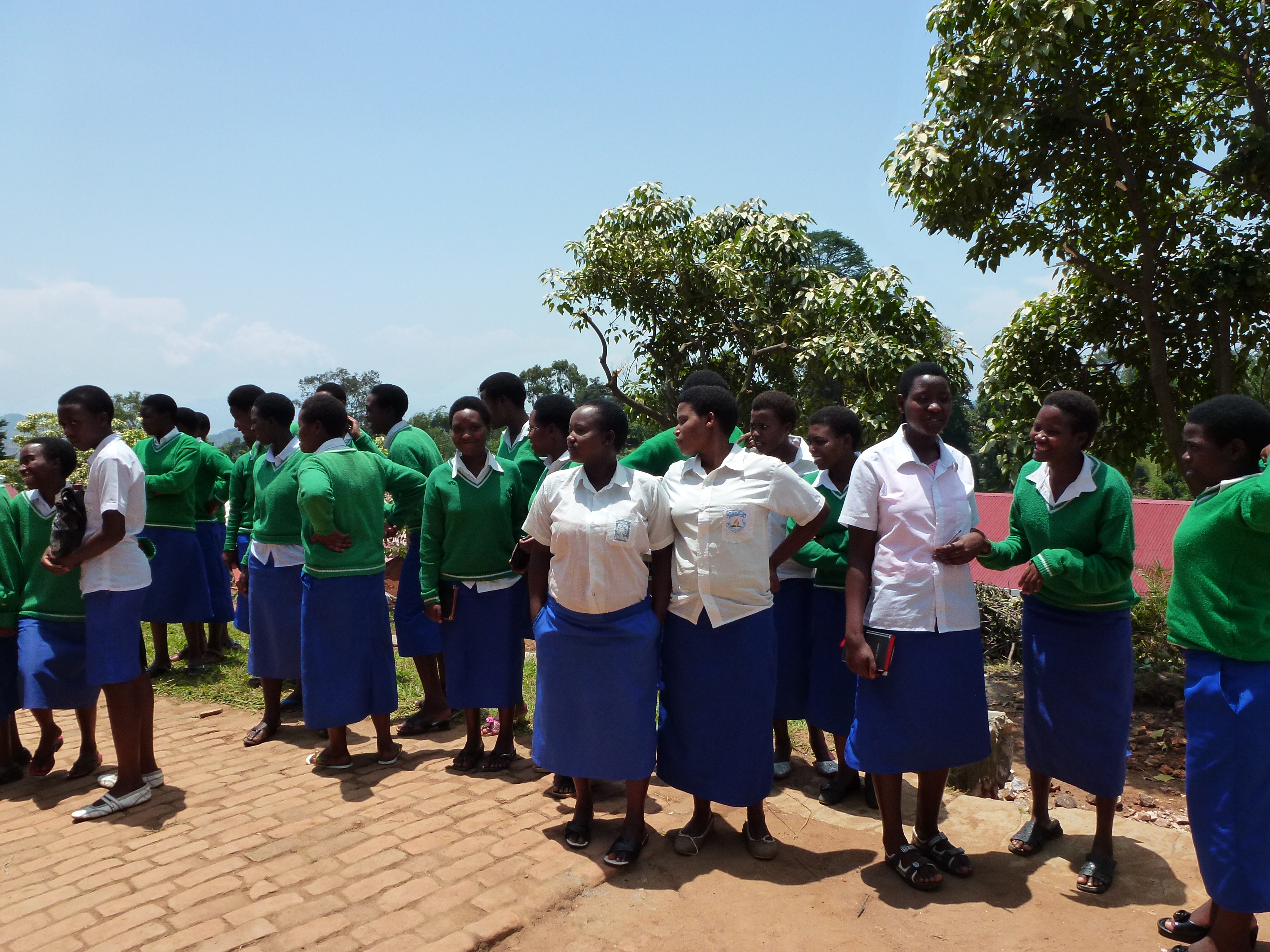 [Speaker Notes: Take time for restoration of your soul, for mental hygiene,]
COMPASSIONATE
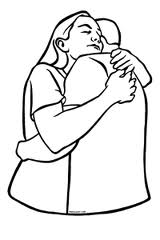 Pardoning
Forgive 70 x 7
Matthew 18:22 Jesus said to him, “I do not say to you, up to                    seven times, but up to seventy times seven.
Forgive 7 times in one day if necessary
Luke 17:4 And if he sins against you seven times in a day,                           and seven times in a day returns to you, saying, ‘I repent,’                            you shall forgive him.”
Forgive those who are not compassionate towards you
Luke 23:34 Then Jesus said, “Father, forgive them,                                        for they do not know what they do.”
COMPASSIONATE
Appreciating – being thankful and valuing
God’s forgiveness
What God has done in your life
The good in others
Value others as God does
COMPASSIONATE
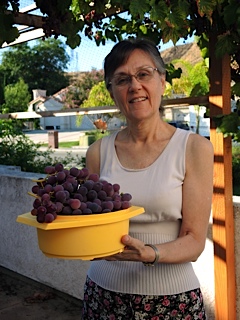 Savoring 
God’s tender, compassionate, loving care 
Psalm 34:8 Oh, taste and see that the Lord is good; Blessed is the man [woman] who trusts in Him!
COMPASSIONATE
Sharing
Don’t keep it selfishly for yourself
Share God’s love with others
Invite them to taste and see
Hebrews 13:16 But do not forget to                                                                      do good and to share, for with such                                                                                             sacrifices God is well pleased.
COMPASSIONATE
Interceding 
For your patients
For your colleagues
For your students
For those who do not have compassion                                                                   for you
Matthew 5:44 But I say to you, love your enemies, bless those who curse you, do good to those who hate you, and pray for those who spitefully use you and persecute you,
COMPASSIONATE
Offering Individualized Care
“The greatest thing we have to offer our people [patients, students, colleagues], is not our education. It is not our good ideas.  It isn’t even our gifts and abilities.  It is the fruit of the time we have spent with the Savior, the utterly unique and unparalleled thing that happens when we are simply in His presence.” (Ben Patterson) 
Prism
COMPASSIONATE
Nurturing
Going beyond caring to nurturing the soul by providing
Water
Sunshine
Fertile soil
COMPASSIONATE
Advocating
Protecting
Ensuring fair treatment
Intervening in behalf of the patient, the student
COMPASSIONATE
Transforming  
Start with yourself
Romans 12:2 Do not be conformed to this world, but be transformed 
Be a change agent within your sphere of influence
Ask God to increase your territory for His sake 
1 Chronicles 4:10
Jabez cried out to the God of Israel, “Oh, that you would bless me and enlarge my territory! Let your hand be with me, and keep me from harm so that I will be free from pain.” And God granted his request.
[Speaker Notes: 9 Now Jabez was more honorable than his brothers, and his mother called his name Jabez,[a] saying, “Because I bore him in pain.” 10 And Jabez called on the God of Israel saying, “Oh, that You would bless me indeed, and enlarge my territory, that Your hand would be with me, and that You would keep me from evil, that I may not cause pain!” So God granted him what he requested.]
COMPASSIONATE
Empowering/educating 
Yourself- being empowered by the Holy Spirit
Commit to lifelong learning
Others
Advocating for your clients and families
Inspiring others to lifelong learning
C onnecting                                                                                     O beying                                                                            M odeling                                                                             P ardoning                                                                                      A ppreciating                                                                                        S avoring                                                                                        S haring                                                                                           II nterceding                                                                                        O ffering compassionate individualized caring                                                                                      N urturing                                                                                      A dvocating                                                                                    T ransforming 
E mpowering/ educating
[Speaker Notes: Prerequisites for compassionate care are action verbs.  Connect, obey, model, pardon , appreciate, savor, share, intercede, offer, nurture, advocate, transform, educate.]
Christ as a model for nurses
Assessment – right to the heart
Nursing diagnosis – human response to brokenness
Plan of care – connect with God
Therapeutic treatment – individualized
Intensive care treatment – individualized 
Patient education - individualized
[Speaker Notes: Nursing diagnosis - clinical judgment about individual, family, or community experiences/responses to actual or potential health]